Ch. 13 & 14 - Solutions
III. Colligative Properties
mass of solvent only
1 kg water = 1 L water
A. Molality
A. Molality
Find the molality of a solution containing 75 g of MgCl2 in 250 mL of water.
75 g MgCl2
1 mol MgCl2 
95.21 g MgCl2
0.25 kg water
= 3.2m MgCl2
A. Molality
How many grams of NaCl are req’d to make a 1.54m solution using 0.500 kg of water?
0.500 kg water
1.54 mol NaCl
1 kg water
58.44 g NaCl
1 mol NaCl
= 45.0 g NaCl
A. Definition
Colligative Property
property that depends on the concentration of solute particles, not their identity
B. Types
Freezing Point Depression (tf)
f.p. of a solution is lower than f.p. of the pure solvent
Boiling Point Elevation (tb)
b.p. of a solution is higher than b.p. of the pure solvent
B. Types
Freezing Point Depression
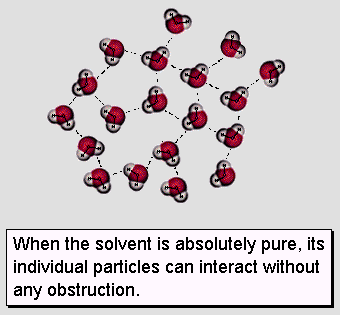 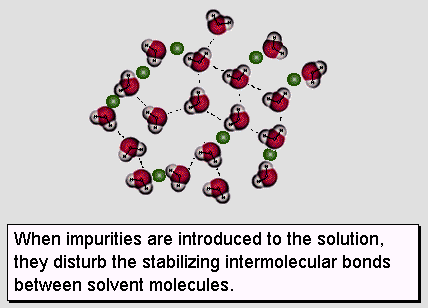 B. Types
Boiling Point Elevation
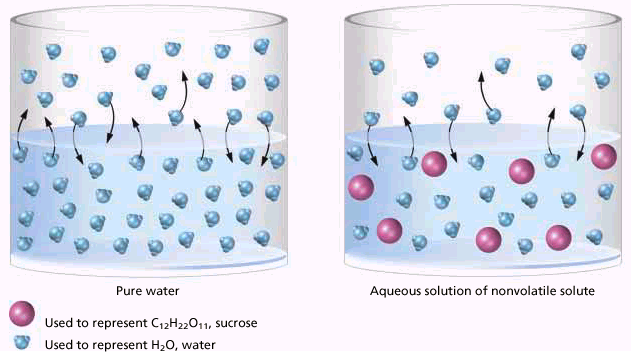 Solute particles weaken IMF in the solvent.
B. Types
Applications
salting icy roads
making ice cream
antifreeze
cars (-64°C to 136°C)
fish & insects
C. Calculations
t = k · m · n
t:	change in temperature (°C)
k:		constant based on the solvent (°C·kg/mol)
m:	molality (m)
n:		# of particles
C. Calculations
# of Particles
Nonelectrolytes (covalent)
remain intact when dissolved 
1 particle
Electrolytes (ionic)
dissociate into ions when dissolved
2 or more particles
C. Calculations
At what temperature will a solution that is composed of 0.73 moles of glucose in 225 g of phenol boil?
GIVEN:
b.p. = ?
tb = ?
kb = 3.60°C·kg/mol
WORK:
m = 0.73mol ÷ 0.225kg
tb = (3.60°C·kg/mol)(3.2m)(1)
tb = 12°C
b.p. = 181.8°C + 12°C
b.p. = 194°C
m = 3.2m
n = 1
tb = kb · m · n
C. Calculations
Find the freezing point of a saturated solution of NaCl containing 28 g NaCl in 100. mL water.
GIVEN:
f.p. = ?
tf = ?
kf = 1.86°C·kg/mol
WORK:
m = 0.48mol ÷ 0.100kg
tf = (1.86°C·kg/mol)(4.8m)(2)
tf = 18°C
f.p. = 0.00°C - 18°C
f.p. = -18°C
m = 4.8m
n = 2
tf = kf · m · n